Oto jest kasia
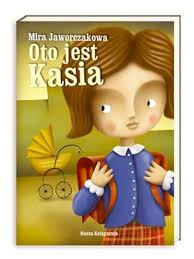 Oto jest Kasia
W młodszej świetlicy, drugi tydzień października minął pod hasłem: Moja rodzina. Podczas zajęć dzieci poznały perypetie bohaterów opisane przez Mirę Jaworczakową w książce "Oto jest Kasia". 
	We współpracy z biblioteką szkolną pokazaliśmy naszym wychowankom, poprzez przykład Kasi, jak dzieci mogą postrzegać otaczającą ich rzeczywistość i to, że nie zawsze jest ona tak zła jak one ją widzą. Dzieci dostrzegły przemianę w sposobie rozumowania głównej bohaterki. 
	Uwieńczeniem naszej tygodniowej pracy było stworzenie plakatu przedstawiającego dobre i złe cechy Kasi.
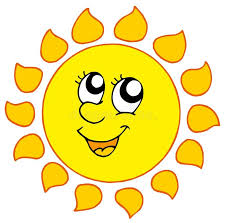 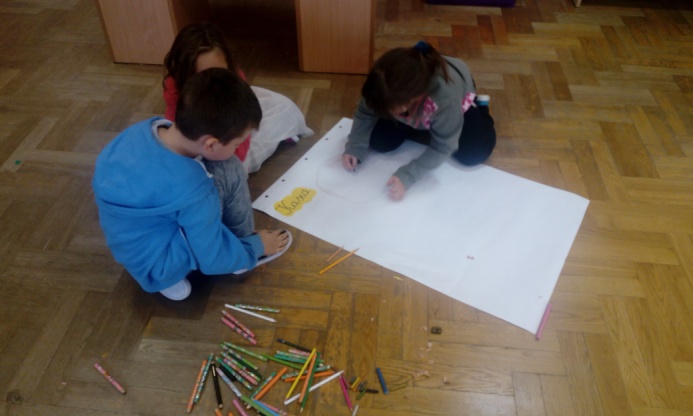 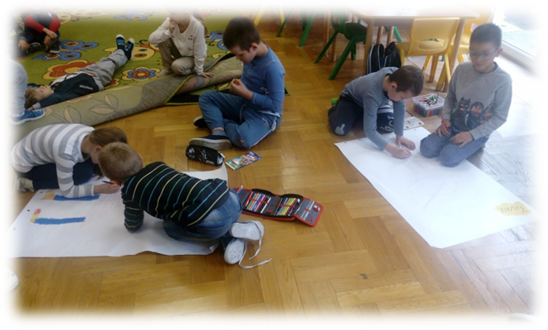 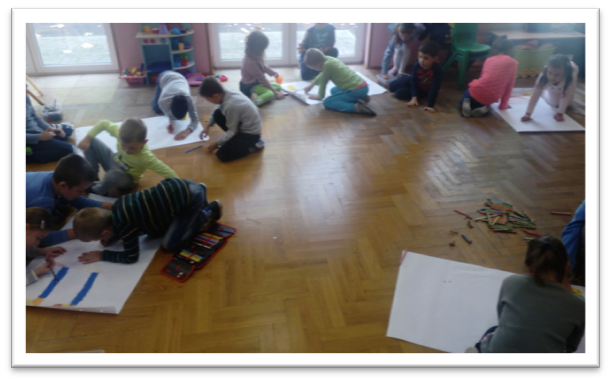 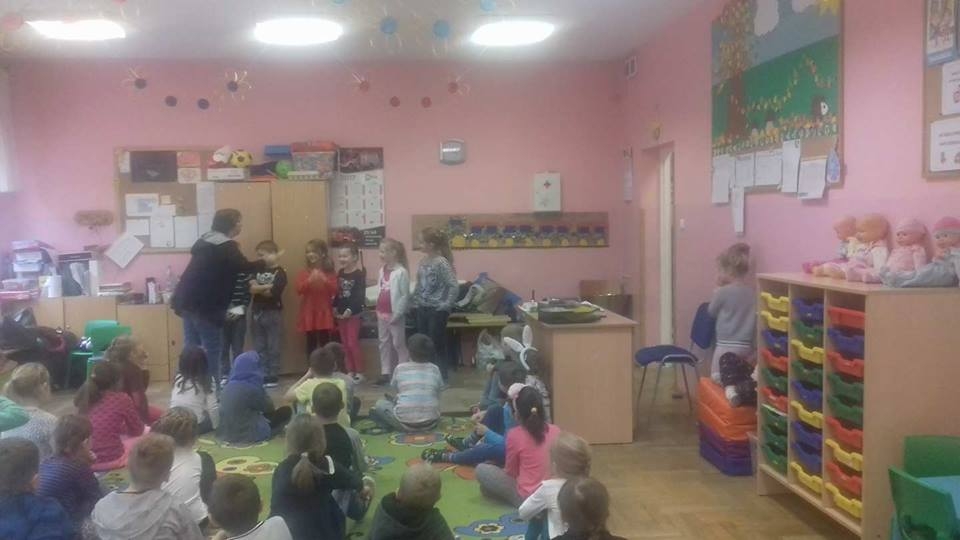 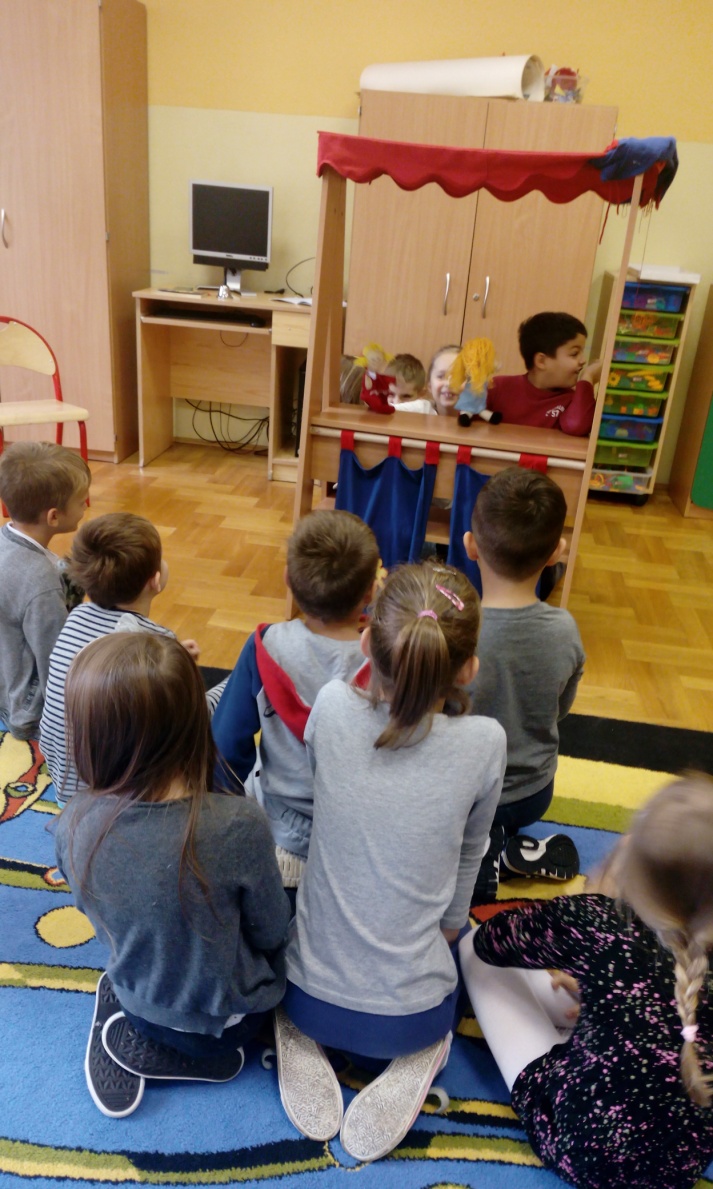 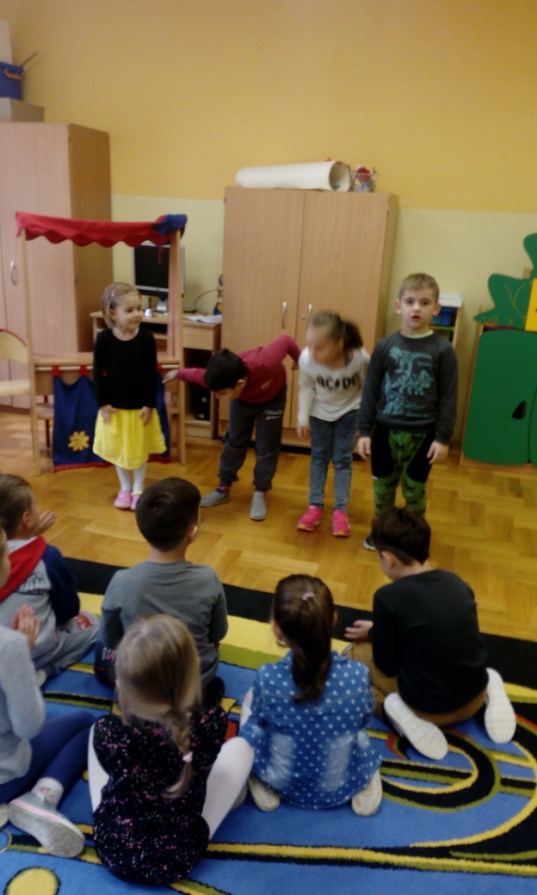 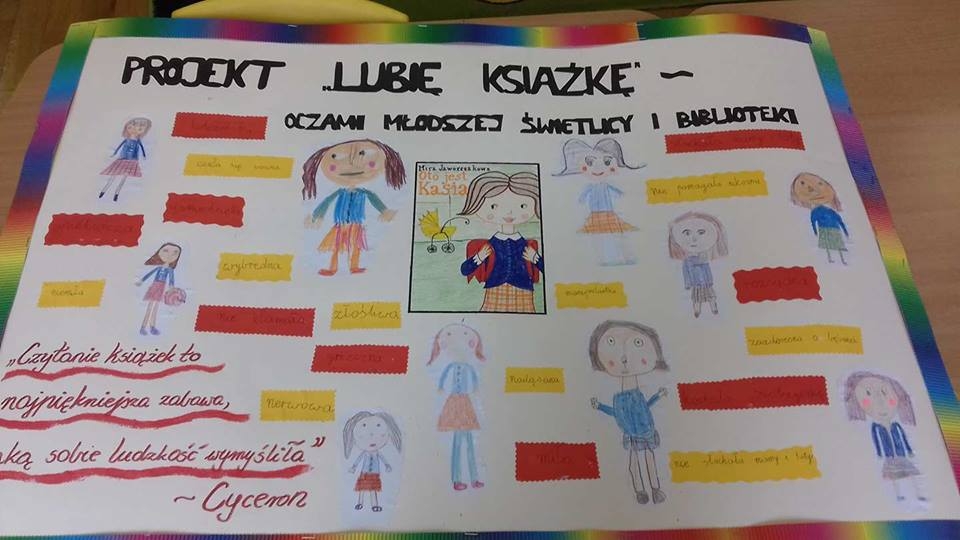 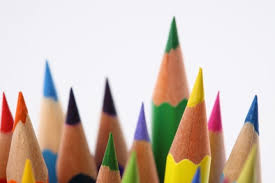 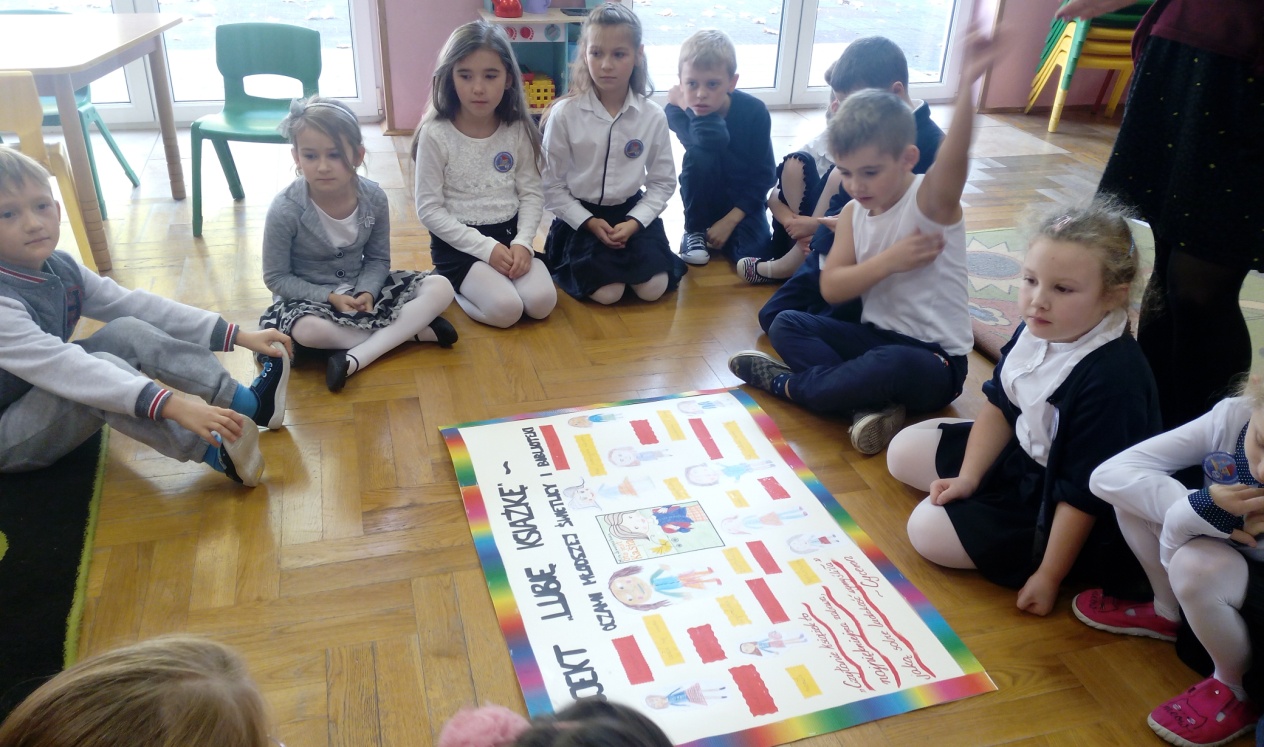 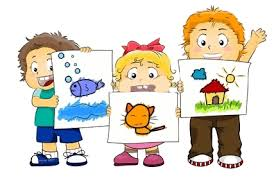 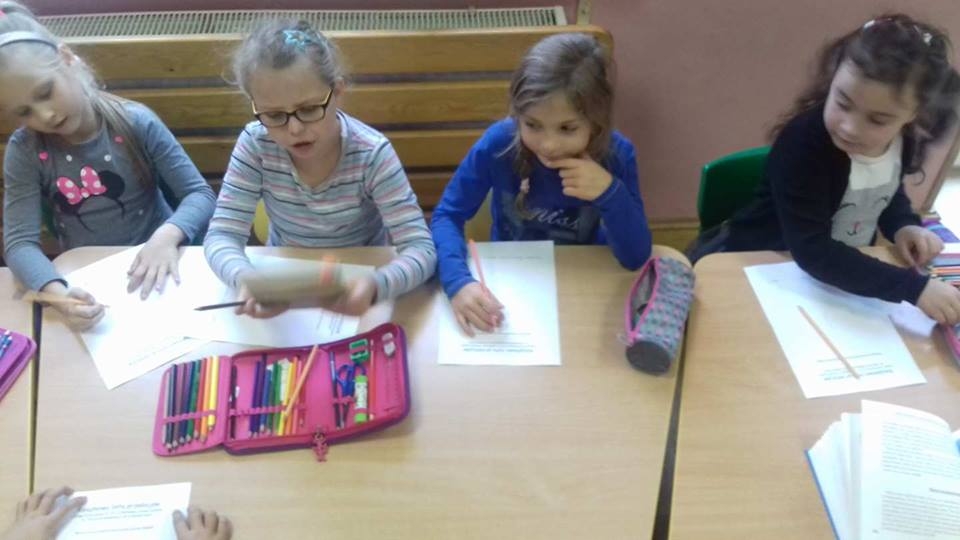 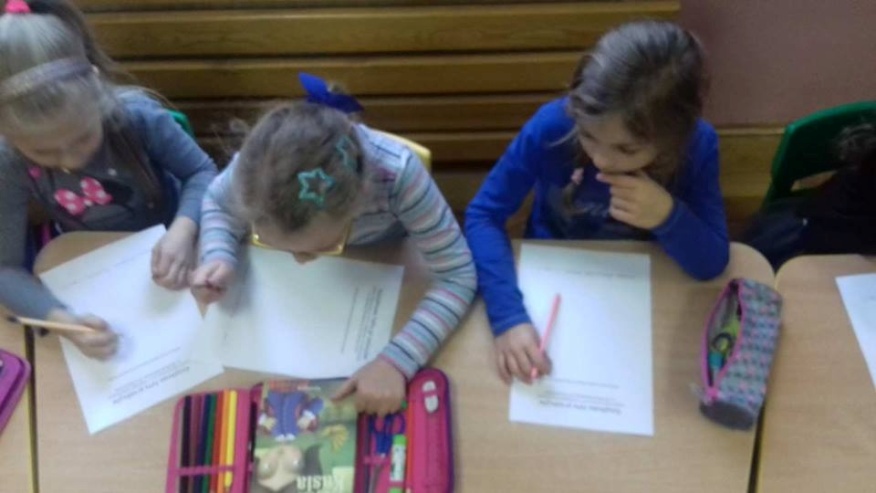 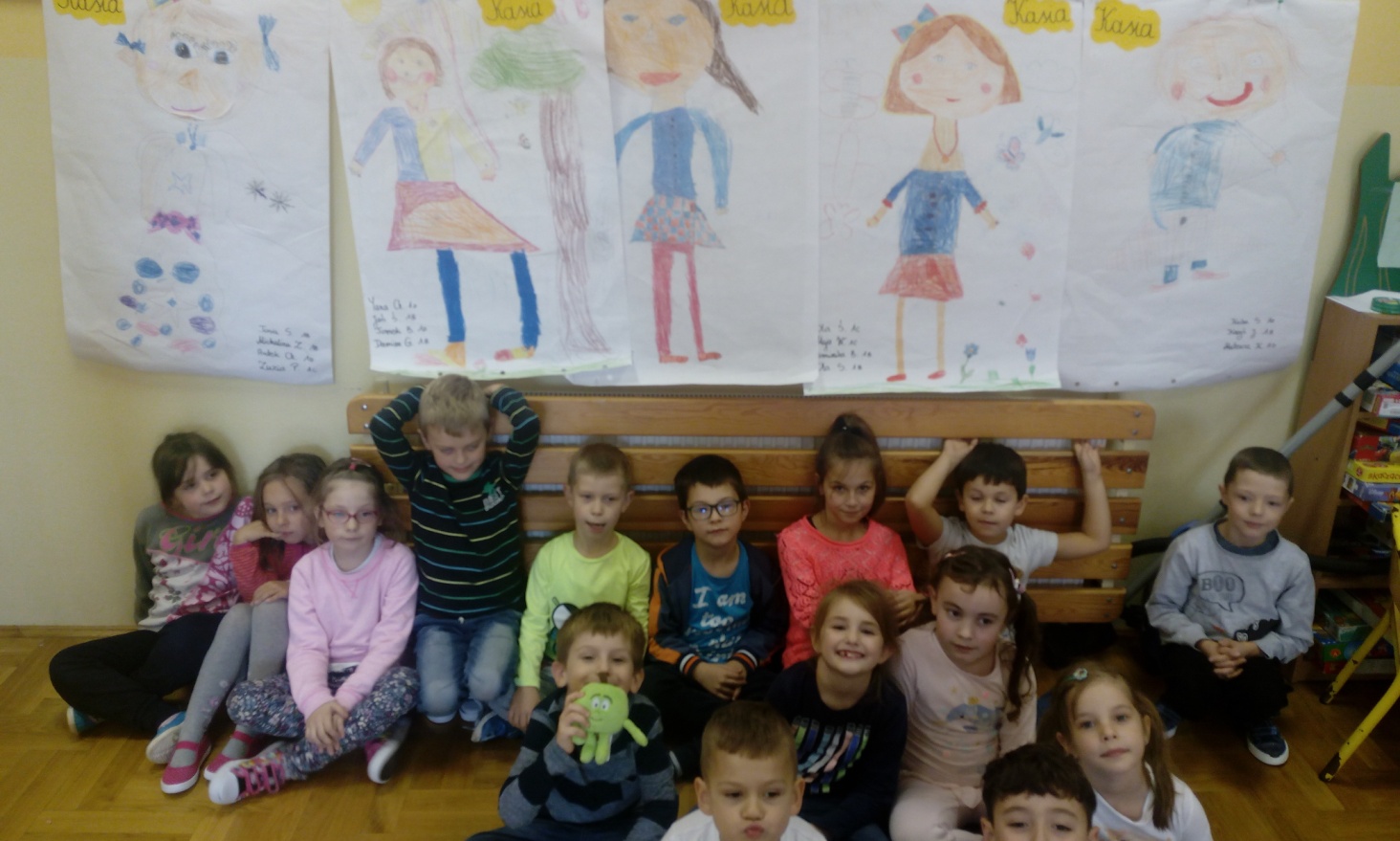 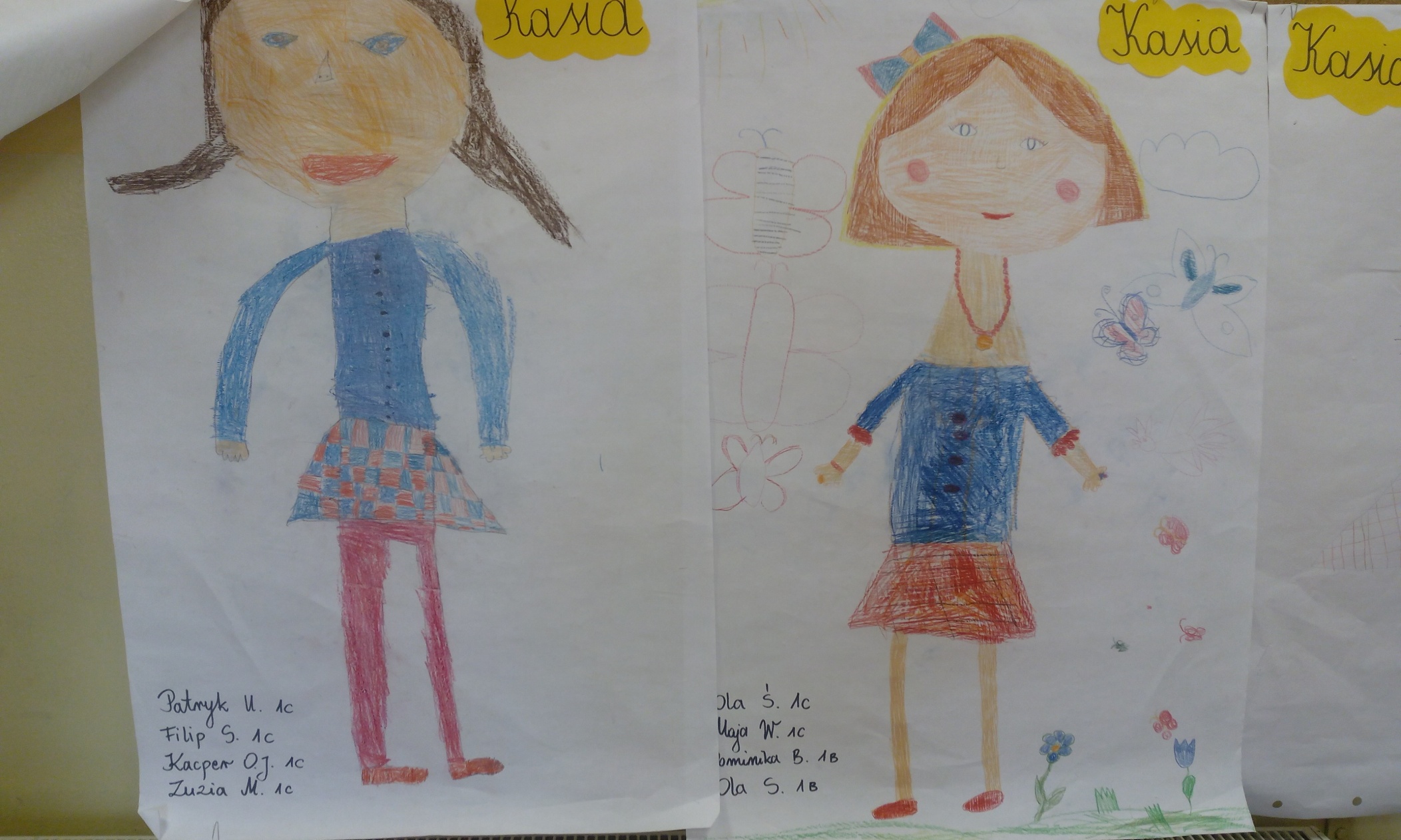 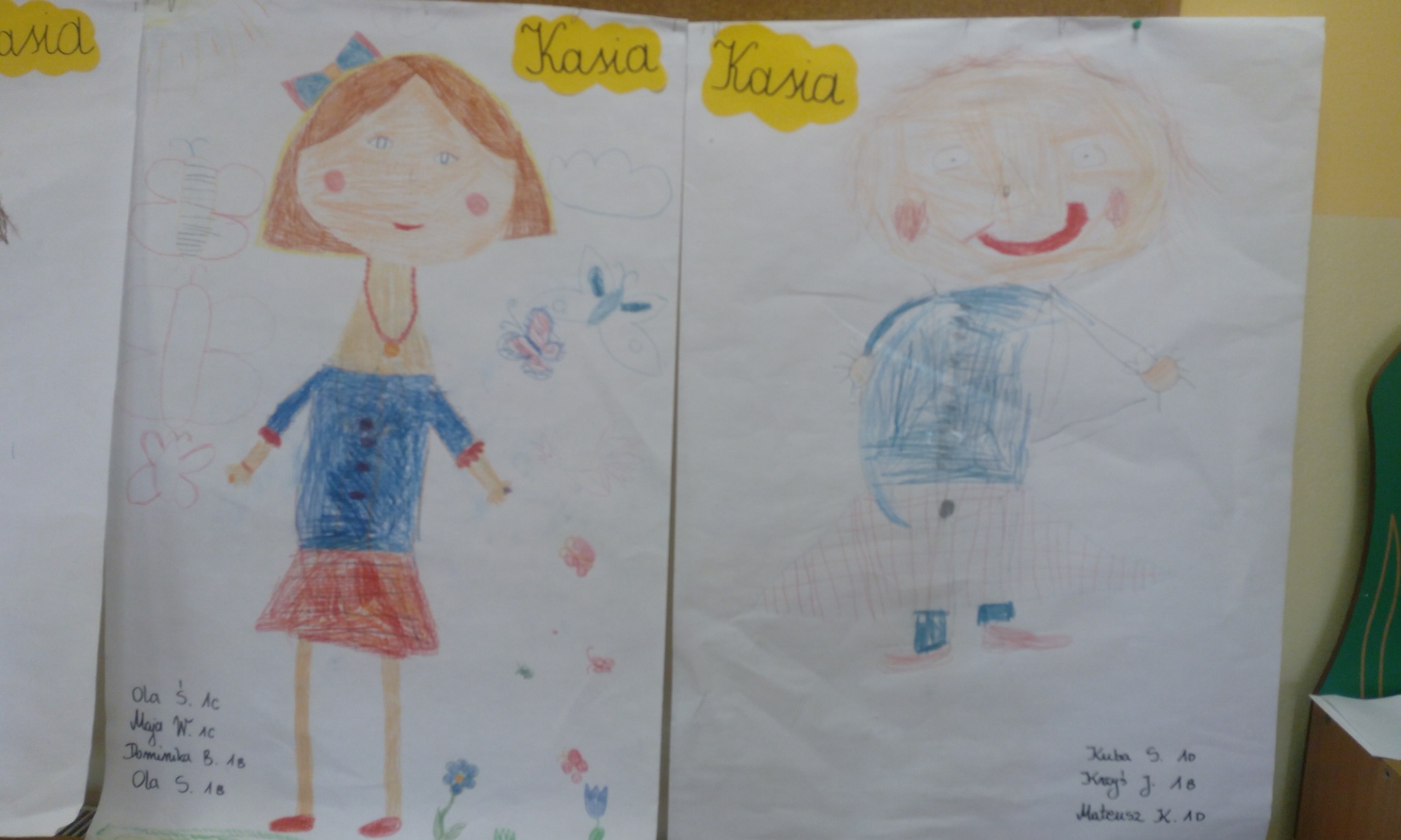 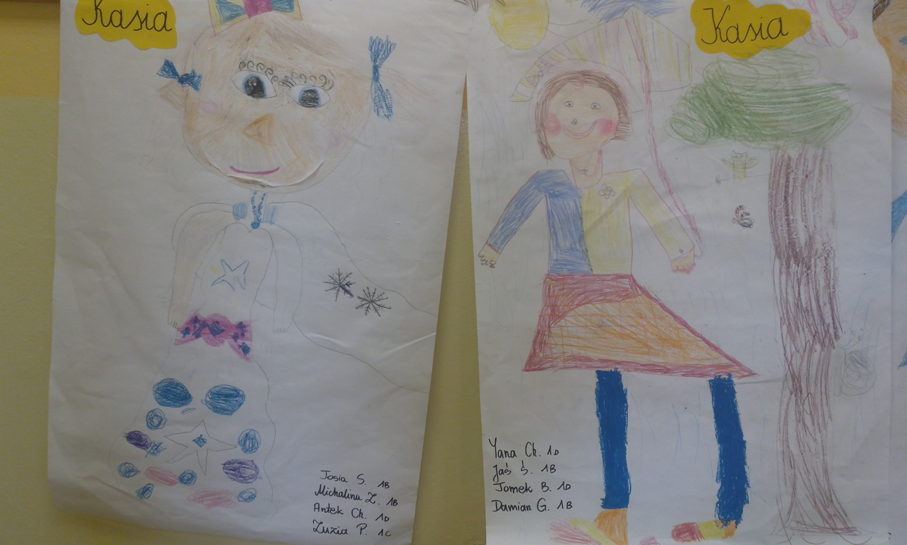 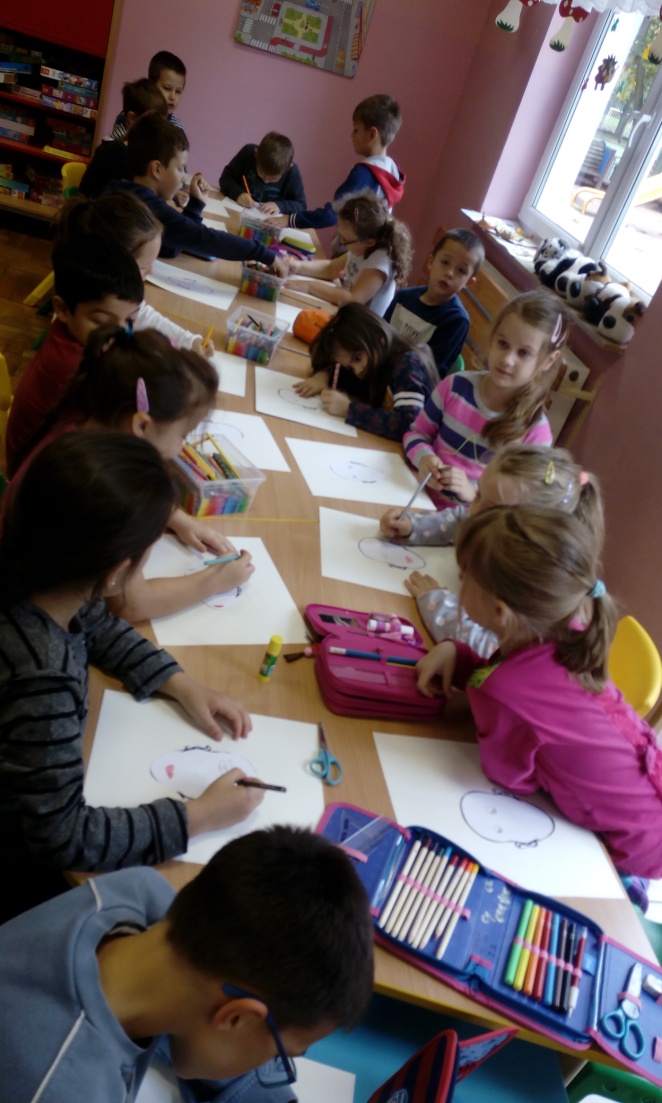 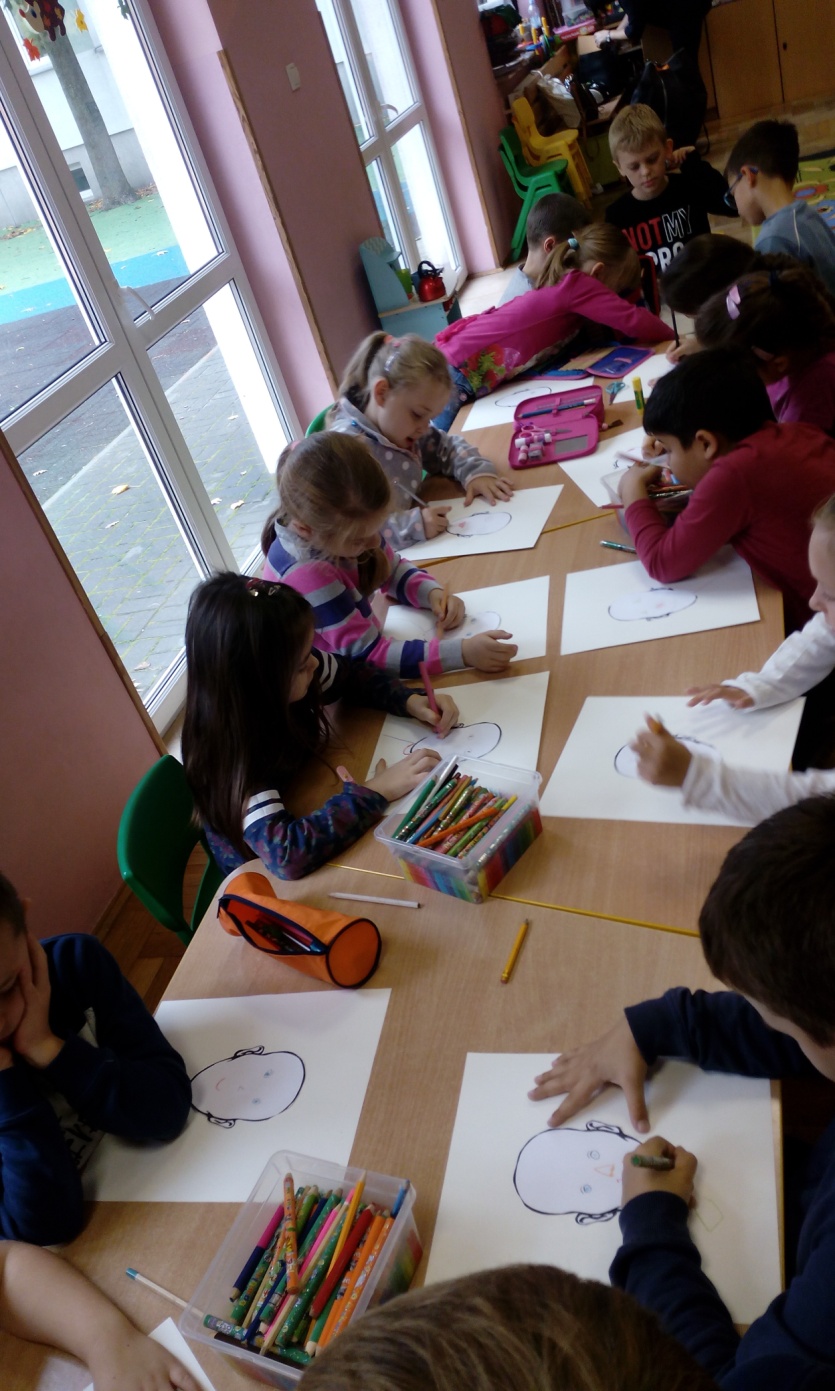 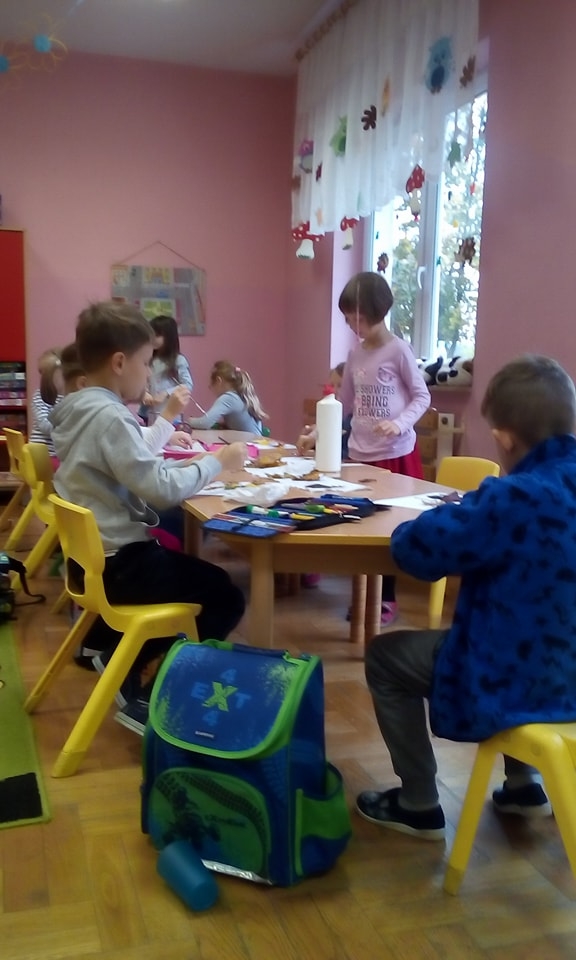 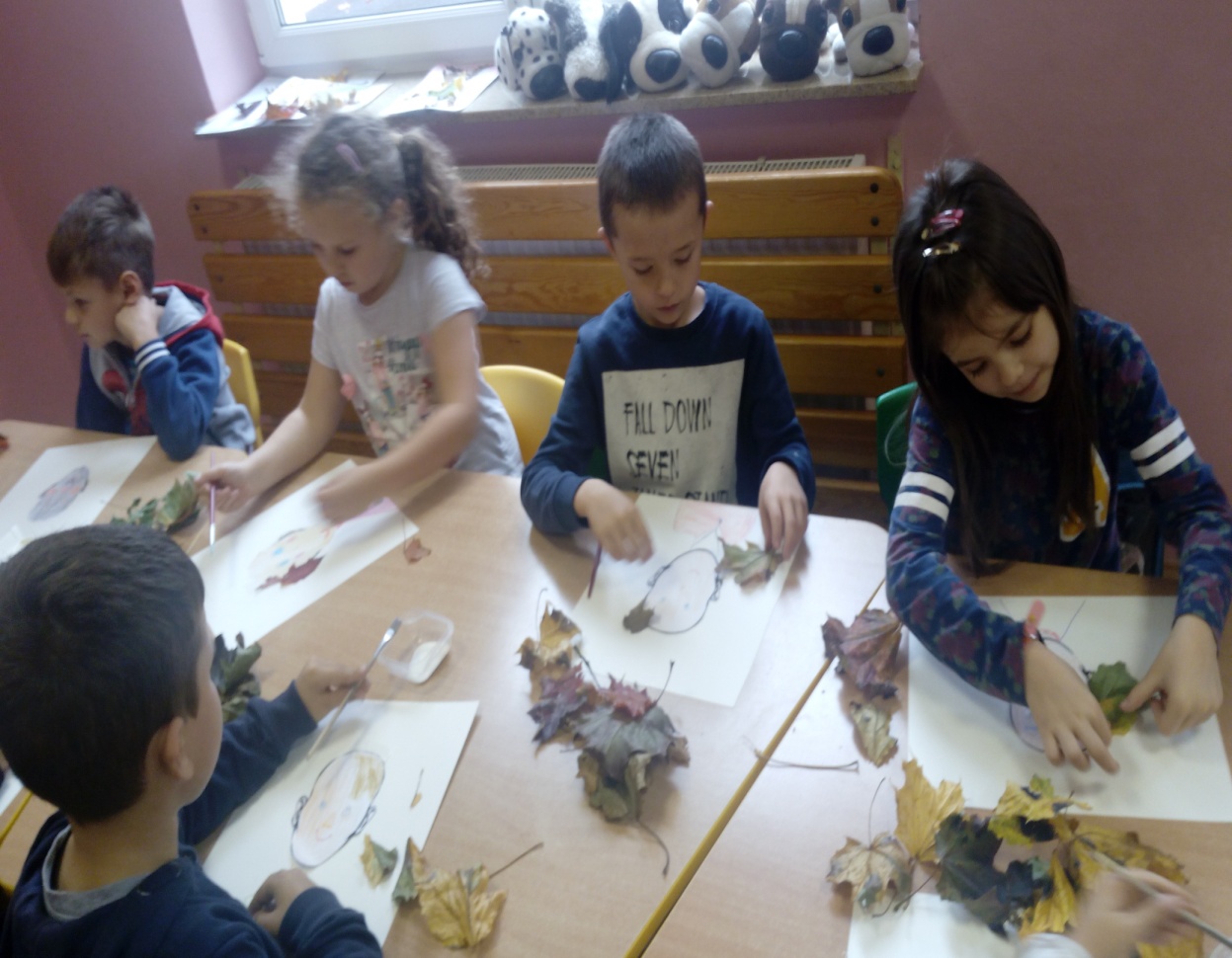 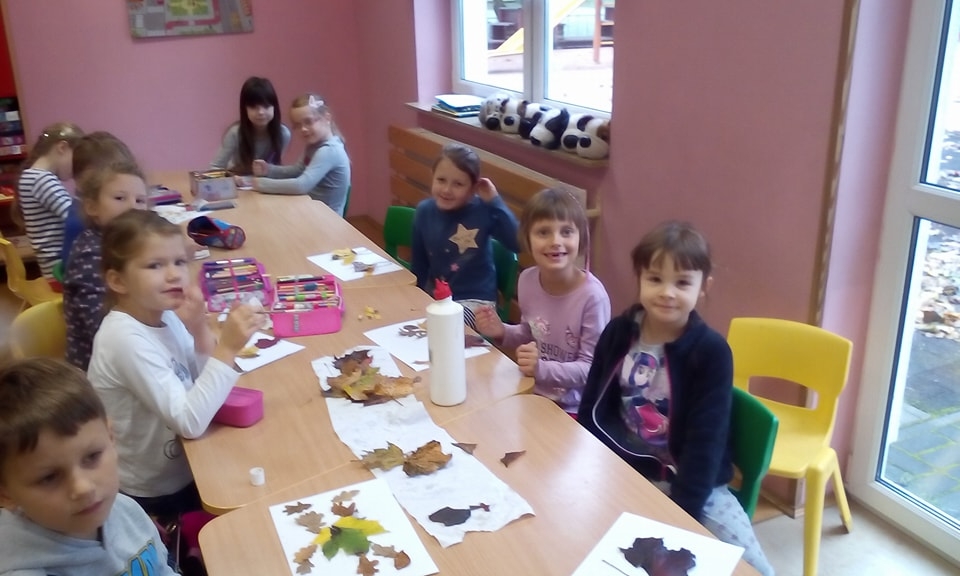 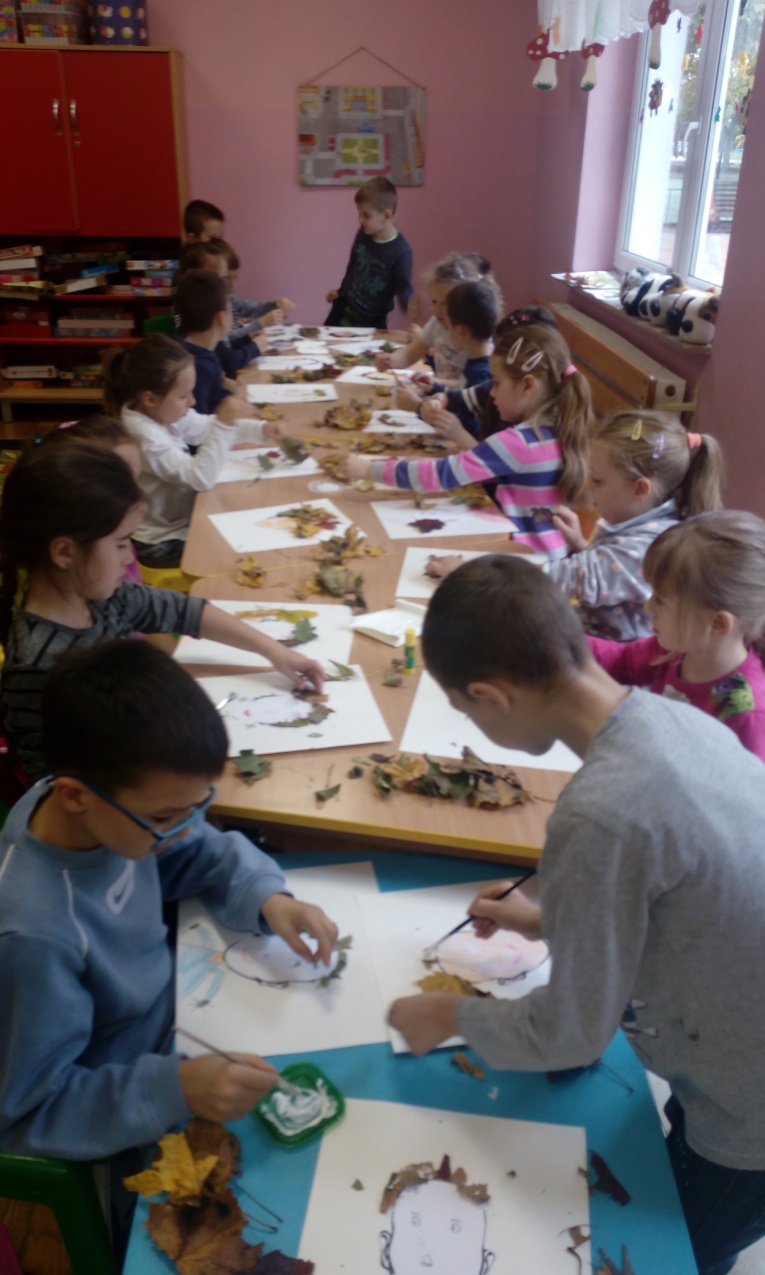 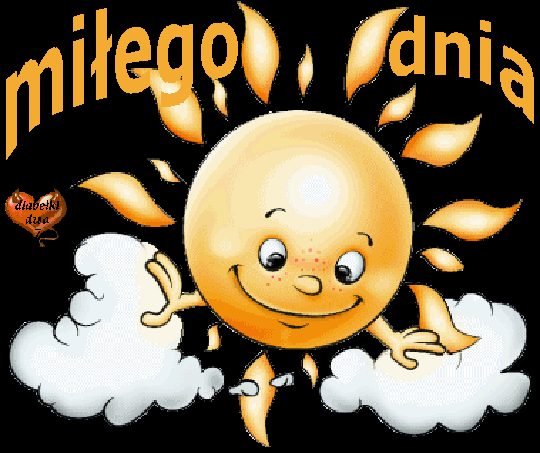